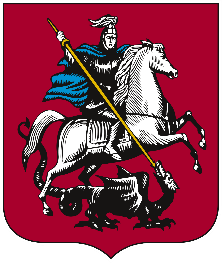 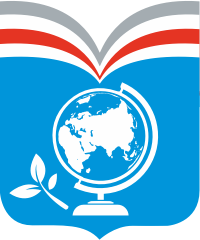 http://sch281sv-new.mskobr.ru/
Развитие связной речи 
у дошкольников с ОВЗ с помощью картинно-графических схем
Учитель-логопед ГБОУ школа № 281,
дошкольное отделение №1, г. Москва
Решетник О.В
Графические символы
Слово - действие
Слово - предмет (неживой)
Слово - предмет (живой)
Предлоги
Слово - признак
Составление предложений по картинно-графическим схемам
                                               (слова-действия, слова-признаки)
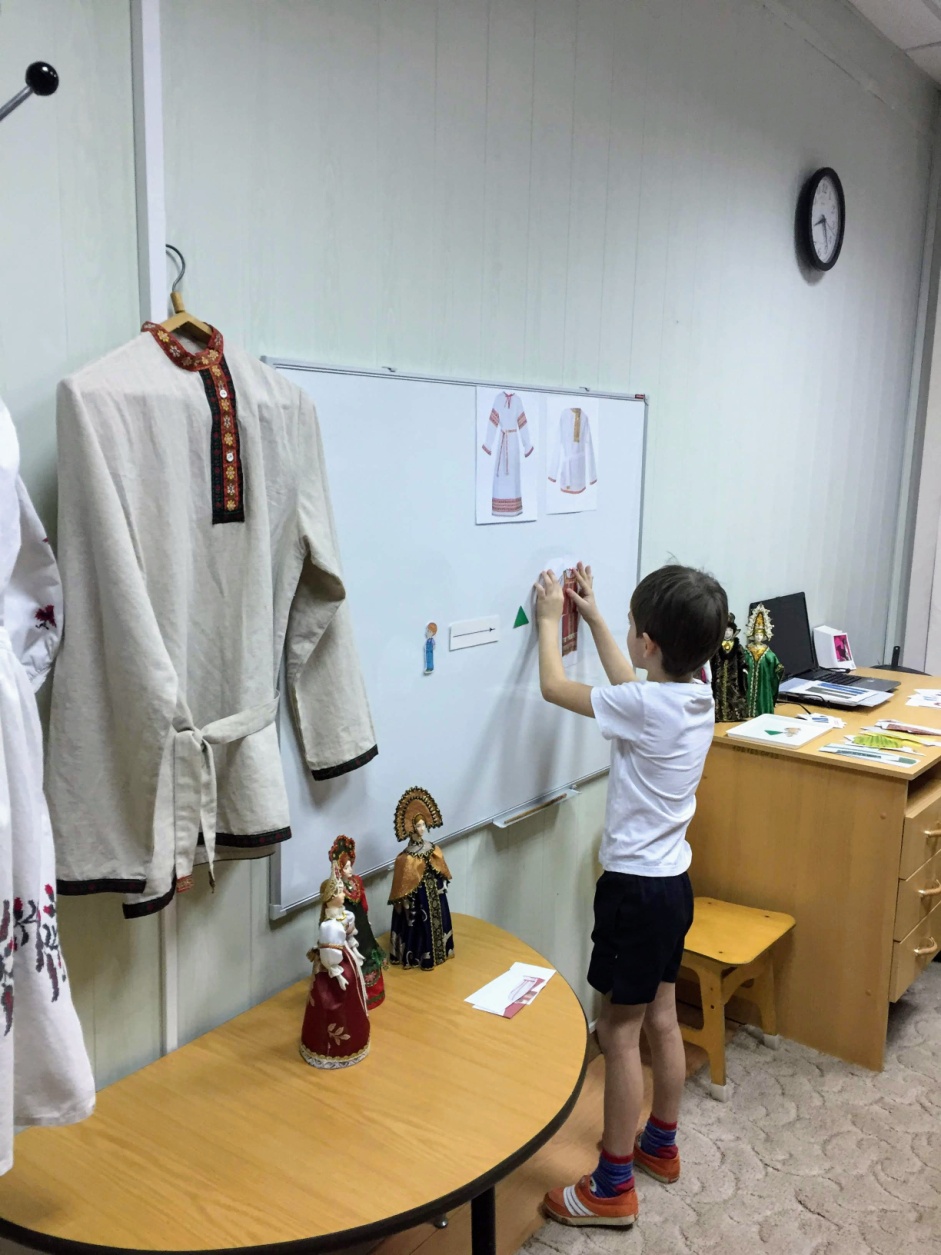 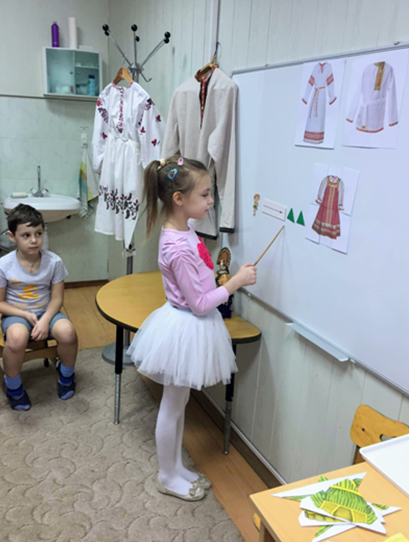 Составление предложений по картинно-графическим схемам
                                               (с использованием простых и сложных предлогов)
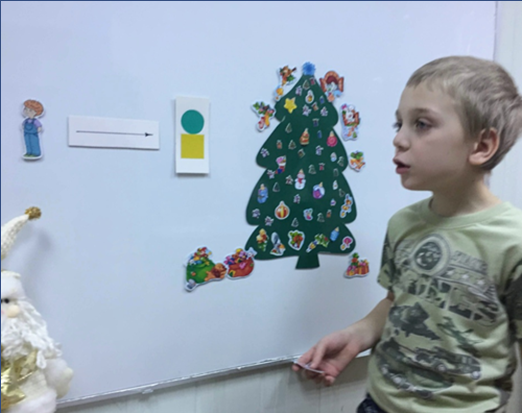 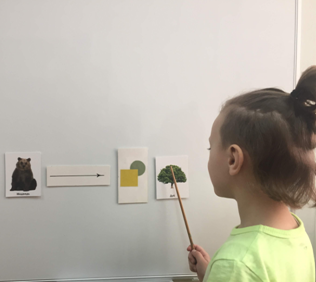 Составление предложений по картинно-графическим схемам
        (с использованием предлогов, употребление сравнительной степени прилагательных)
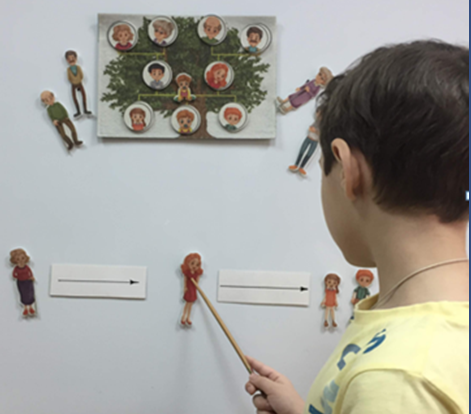 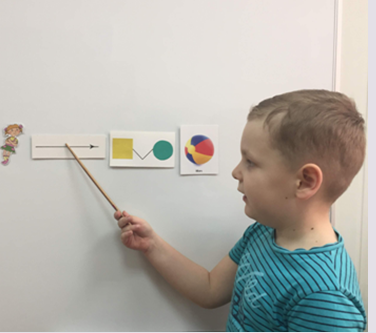 Составление рассказа с опорой и без опоры на сюжетную картинку                     по картинно-графическим схемам
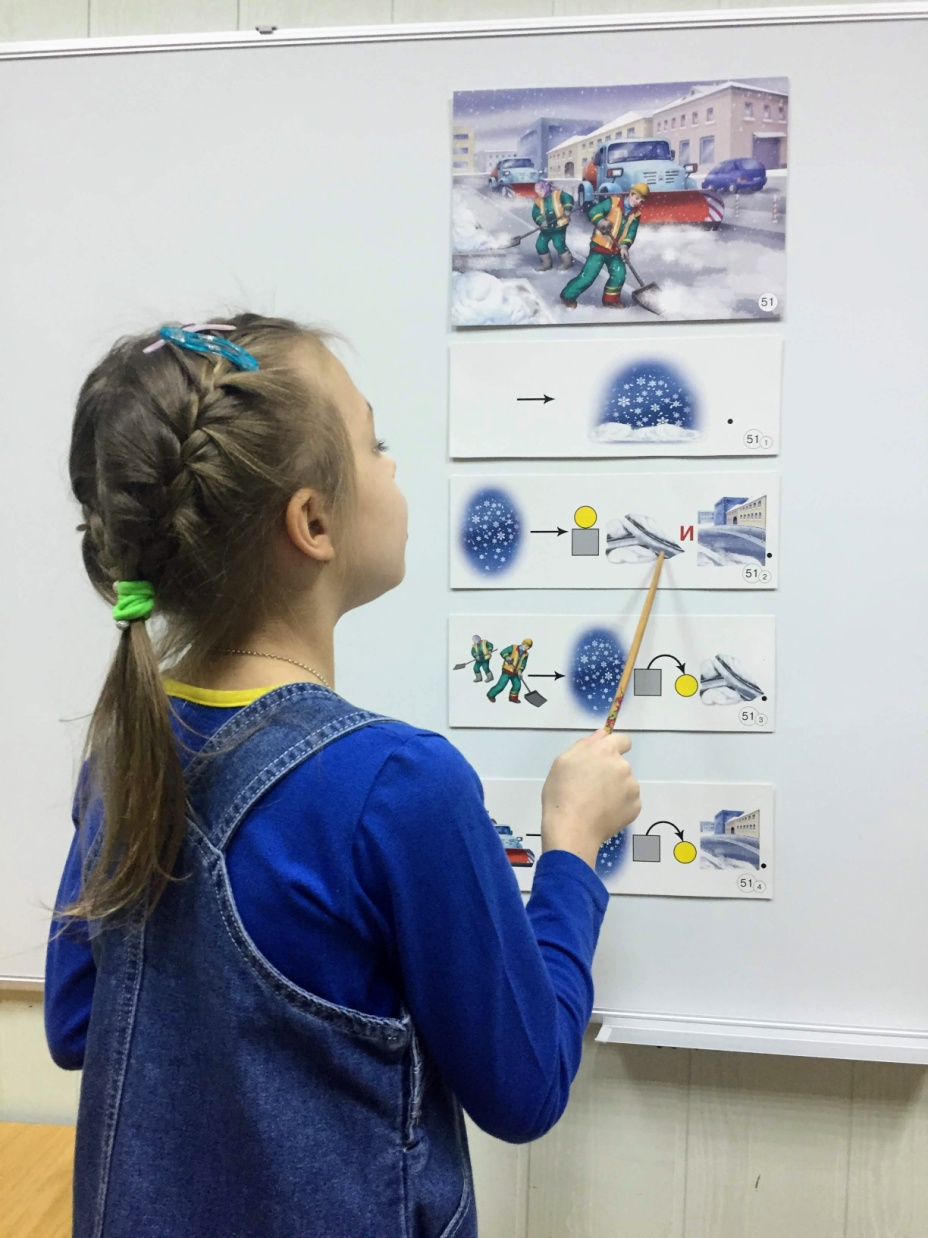 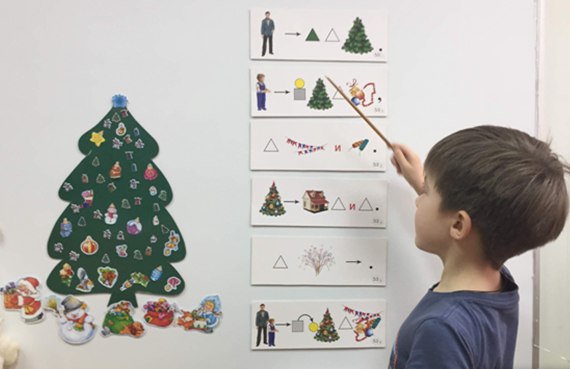 Пересказ текста с использованием зрительных образов
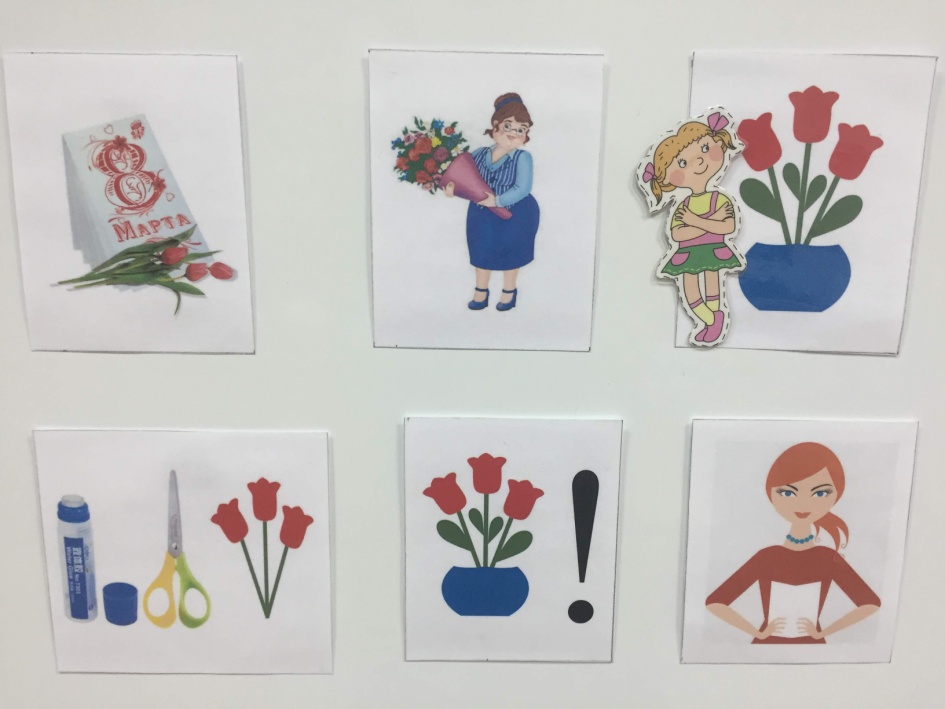 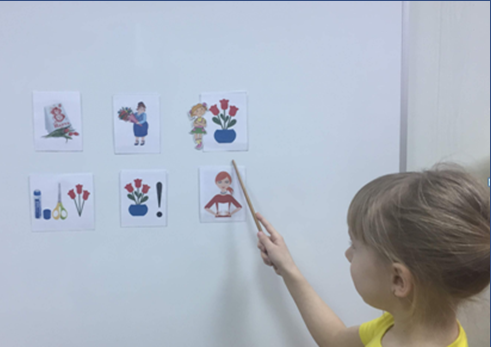 Проект: «Москва – мой родной город».
(составление рассказа о достопримечательностях Москвы по опорно-графическим сигналам)
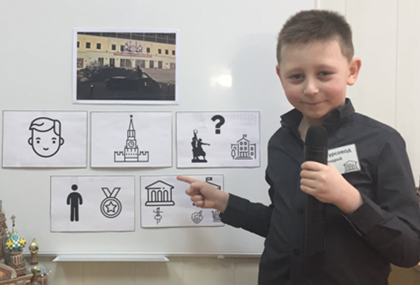 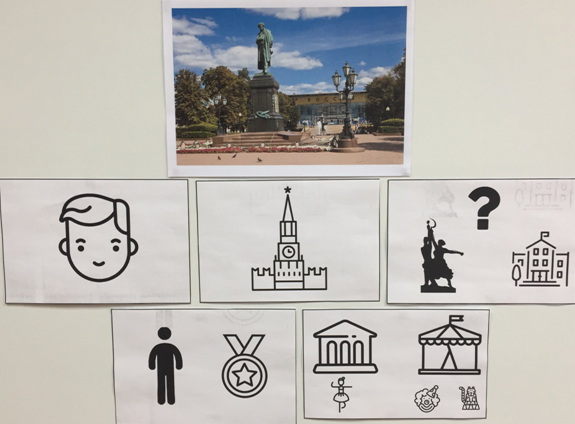 Спасибо за внимание!
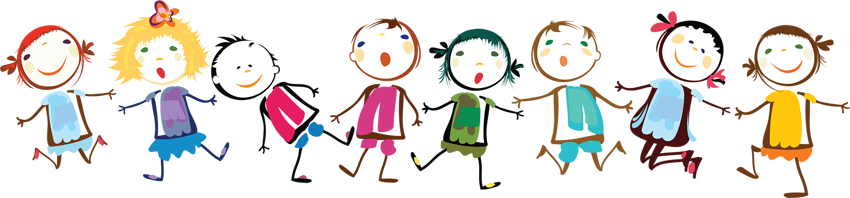